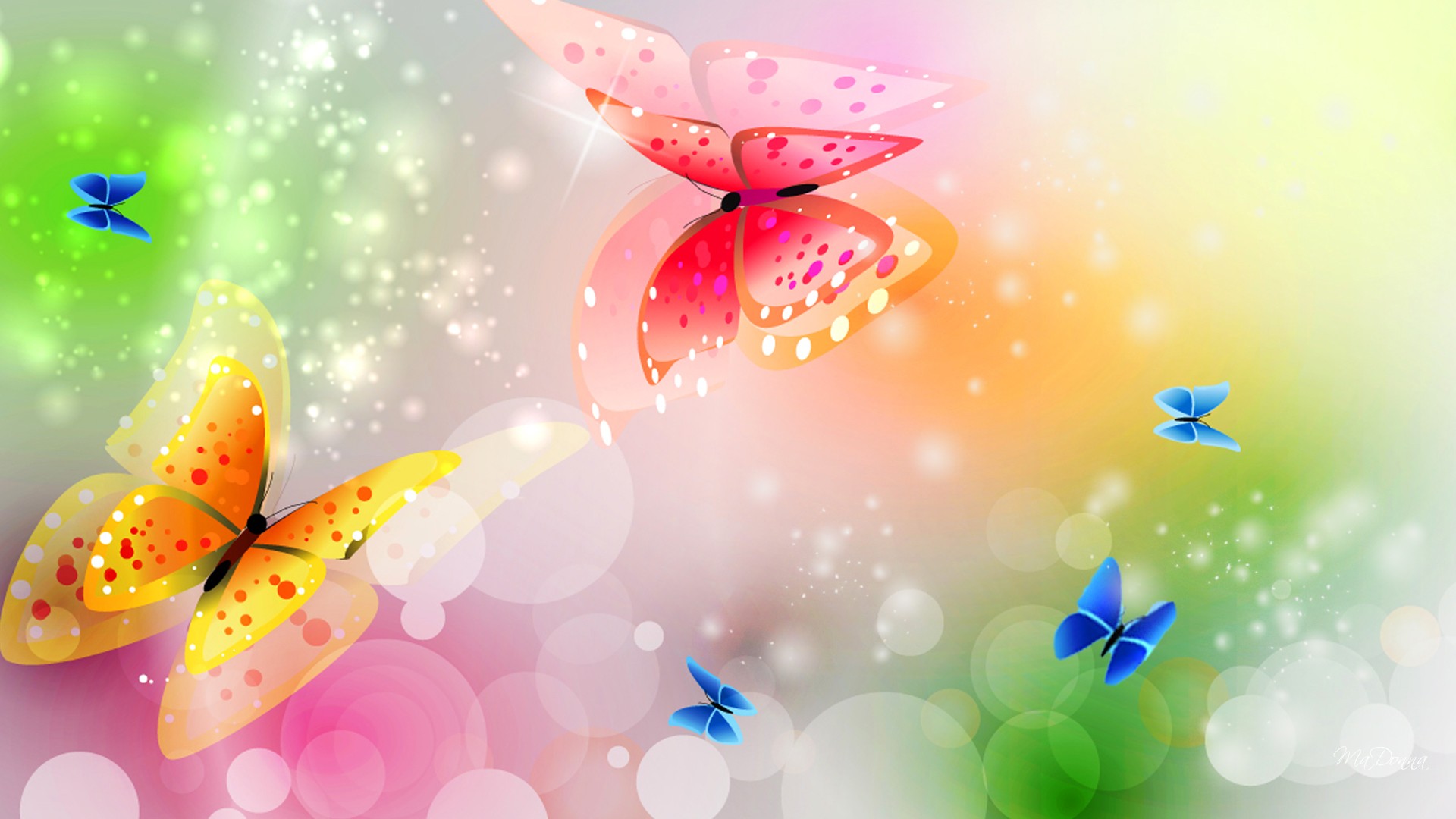 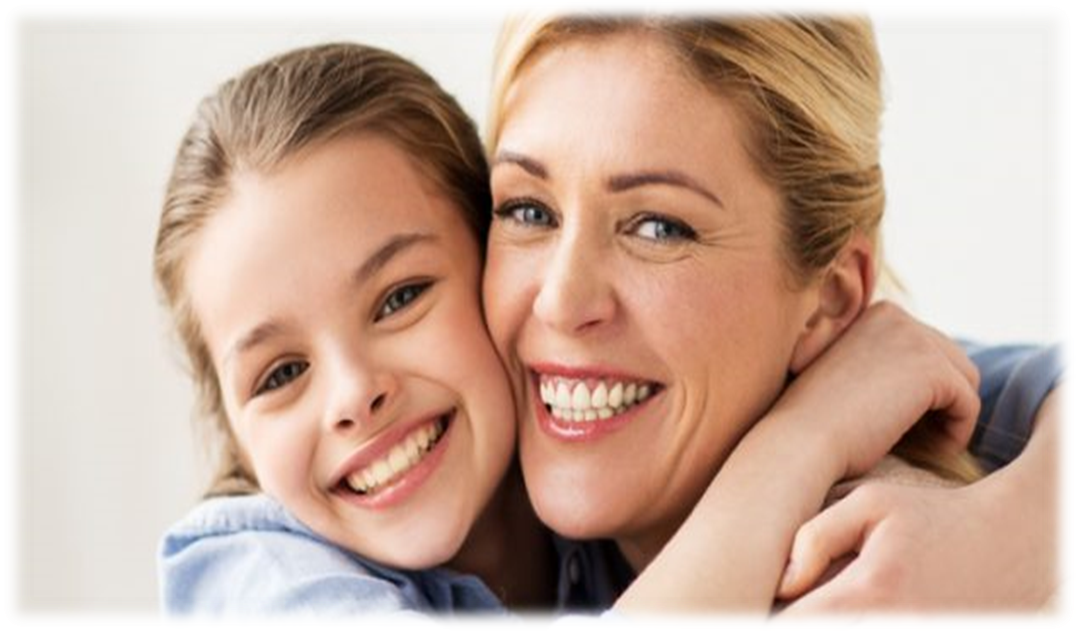 ДЕНЬ 
МАТЕРИ
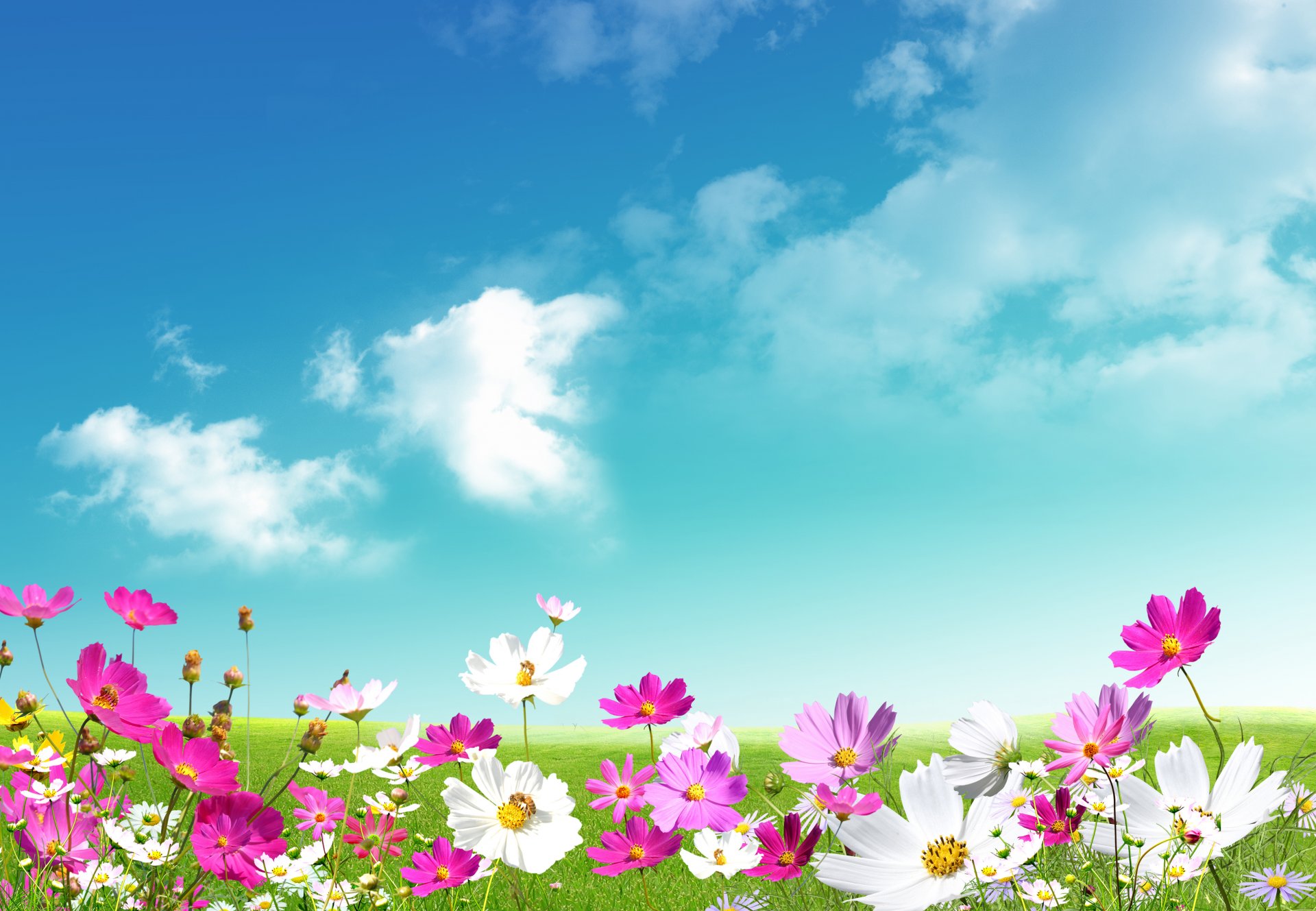 ИНТЕРАКТИВНАЯ ИГРА
Разгадай ребус
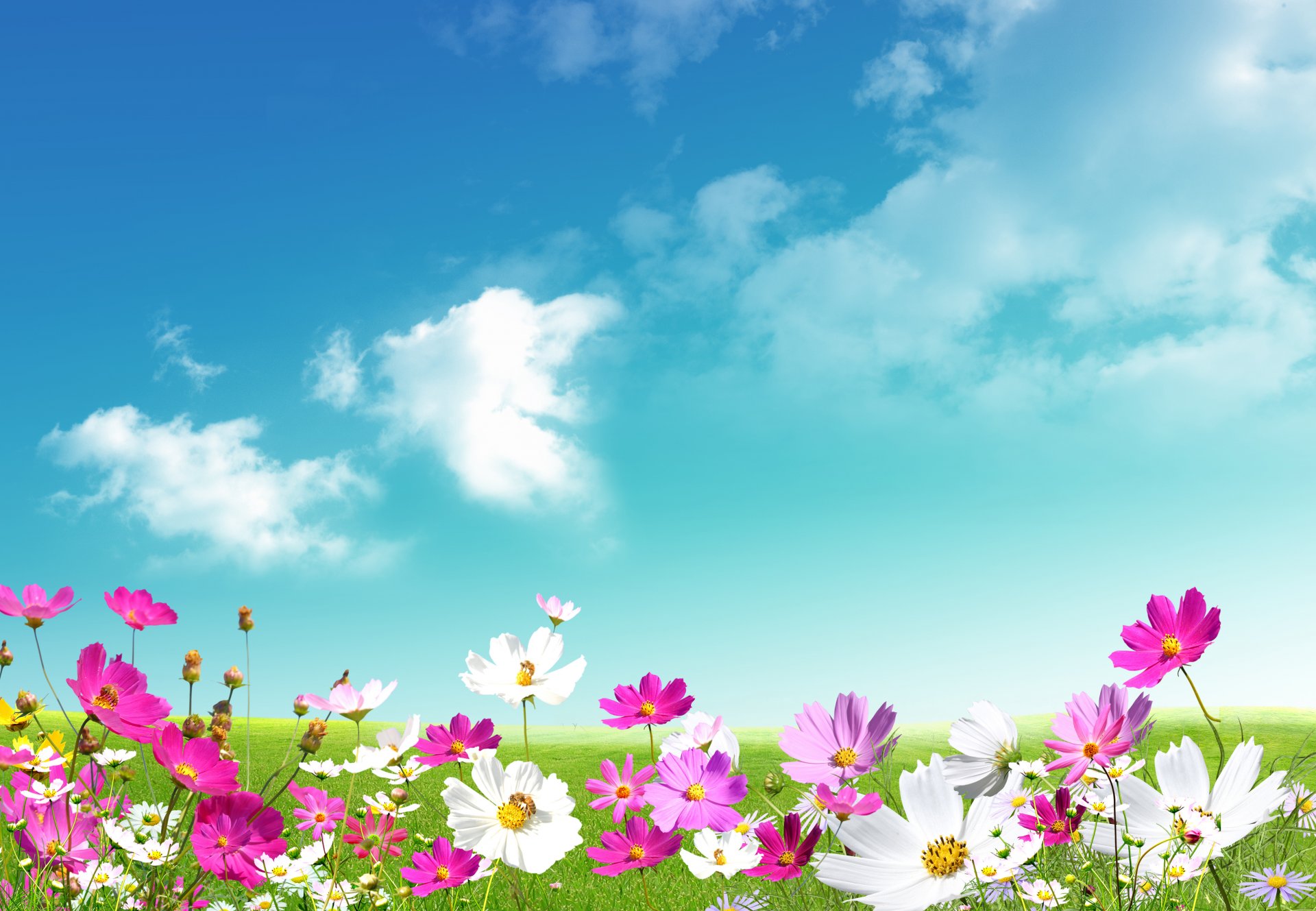 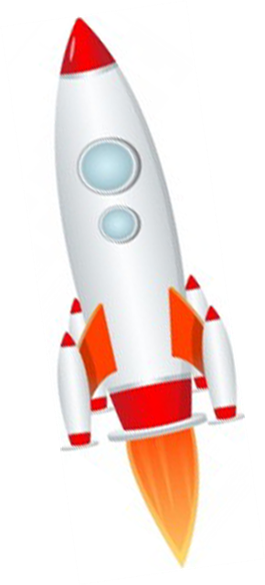 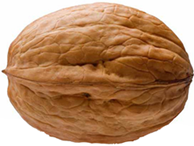 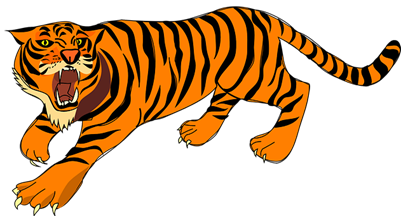 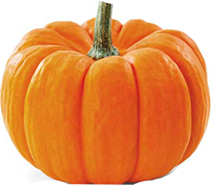 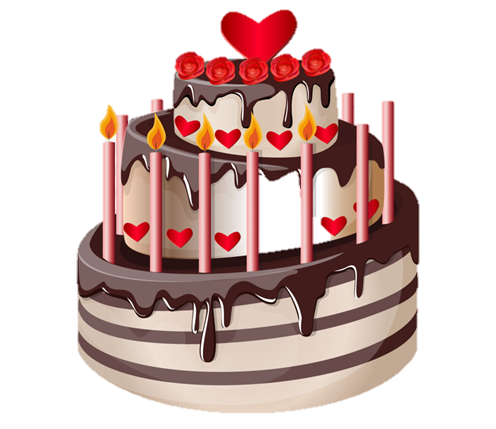 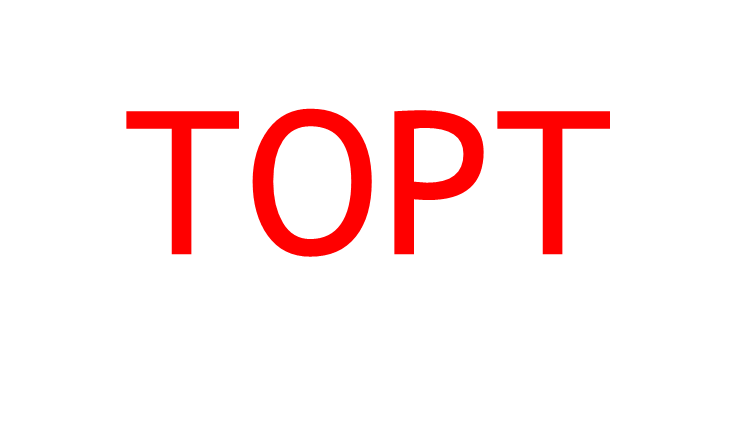 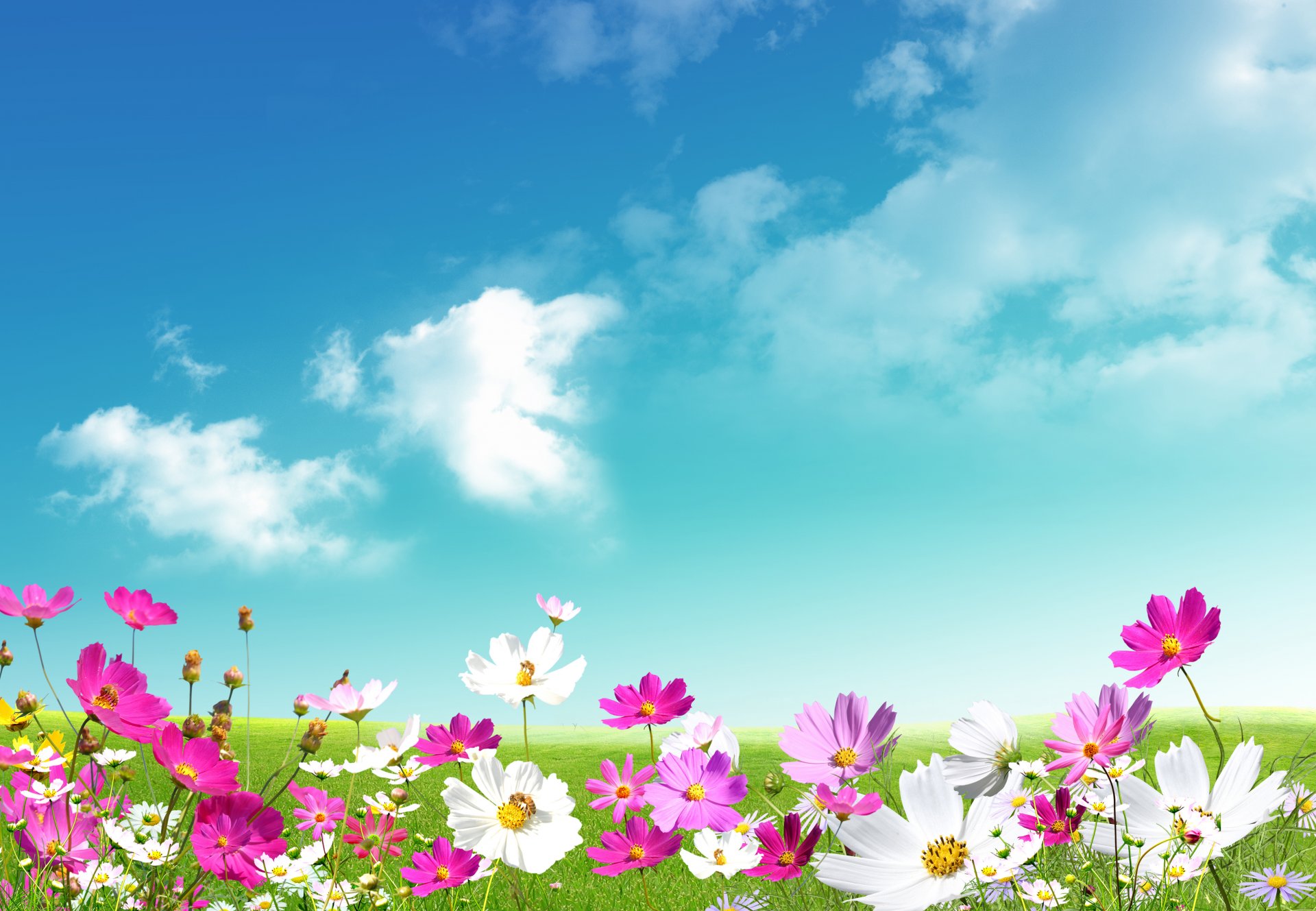 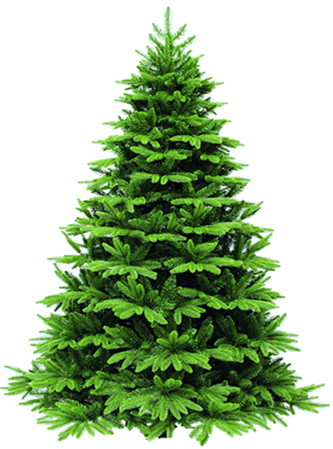 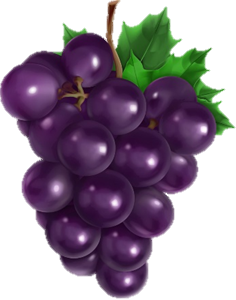 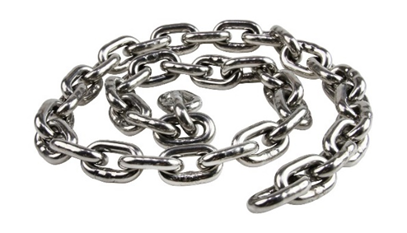 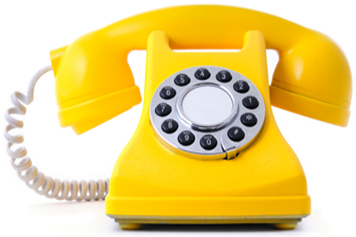 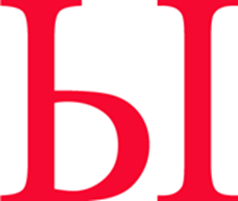 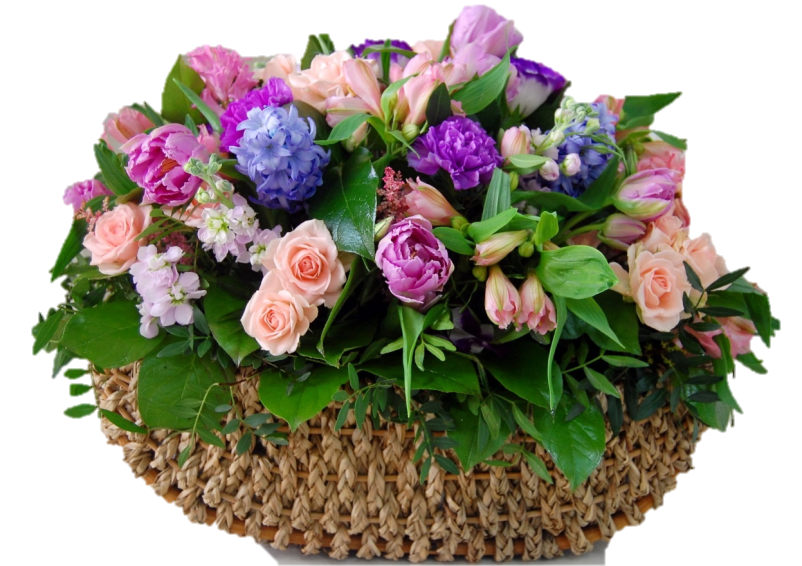 ЦВЕТЫ
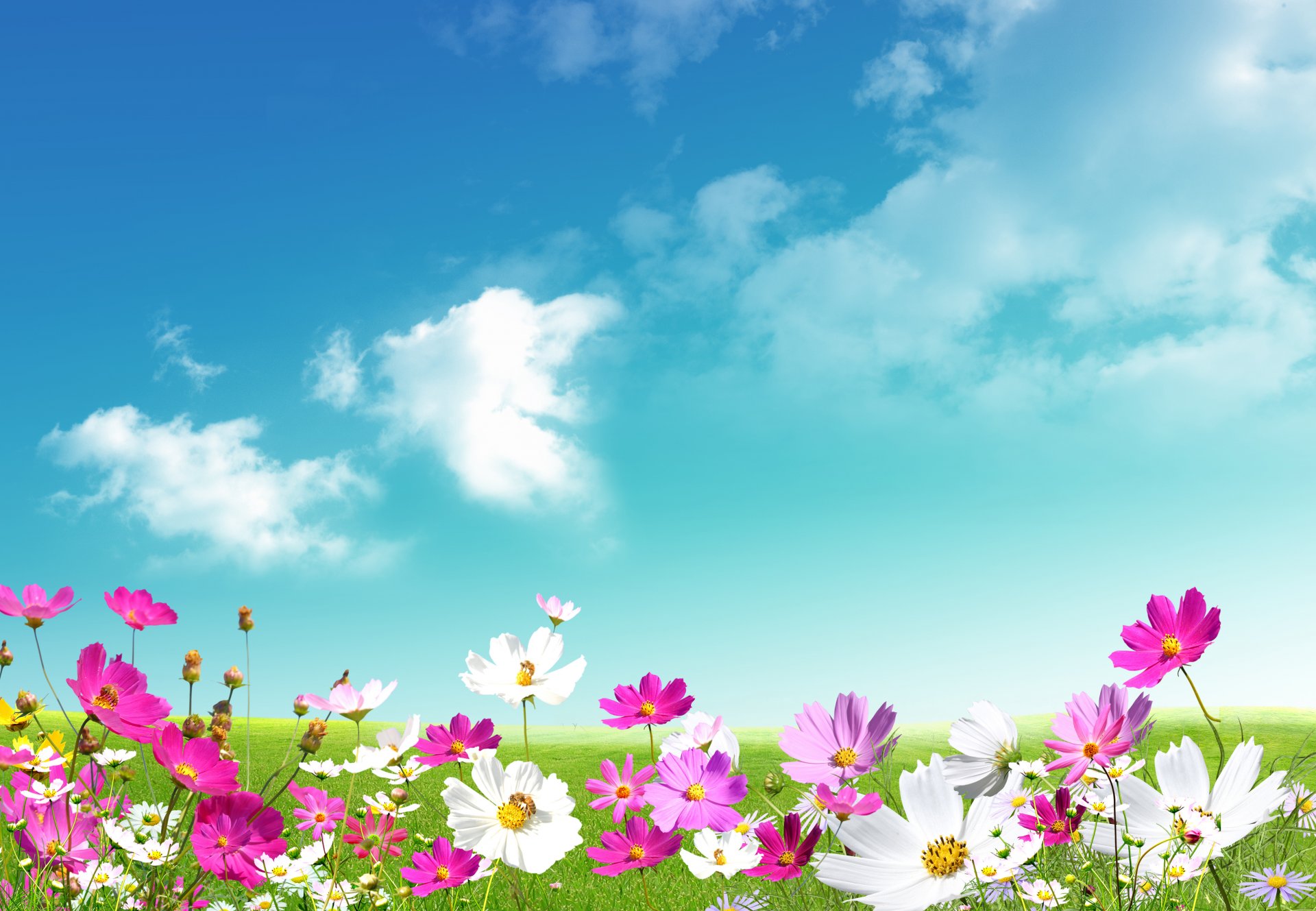 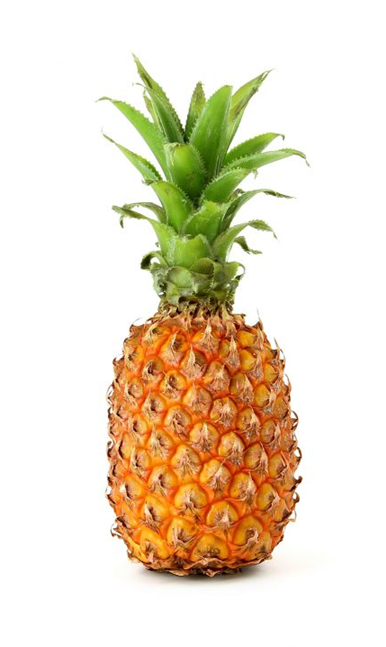 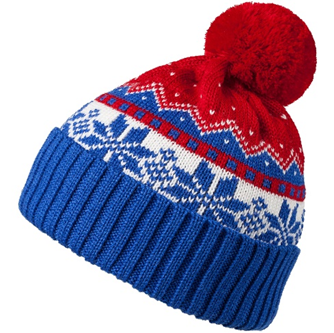 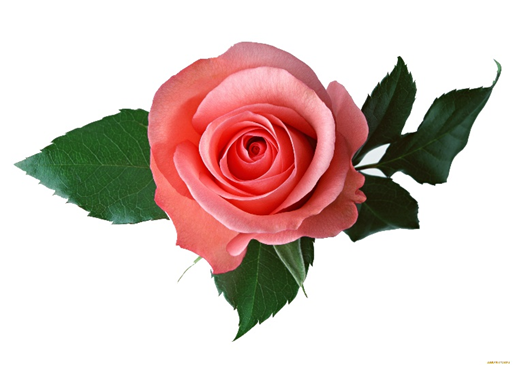 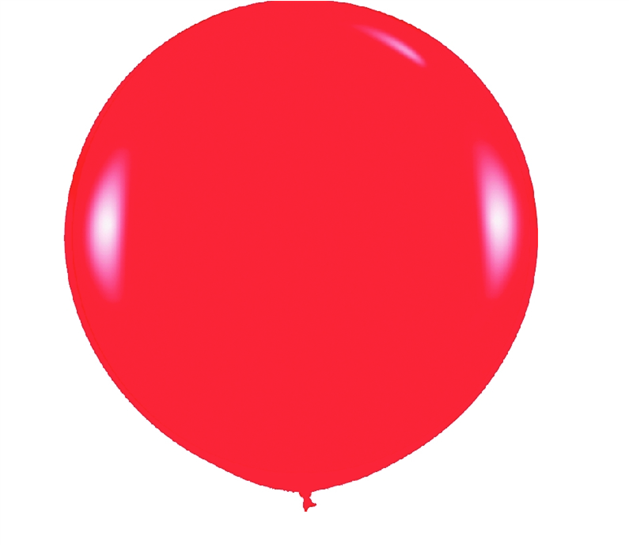 ШАР
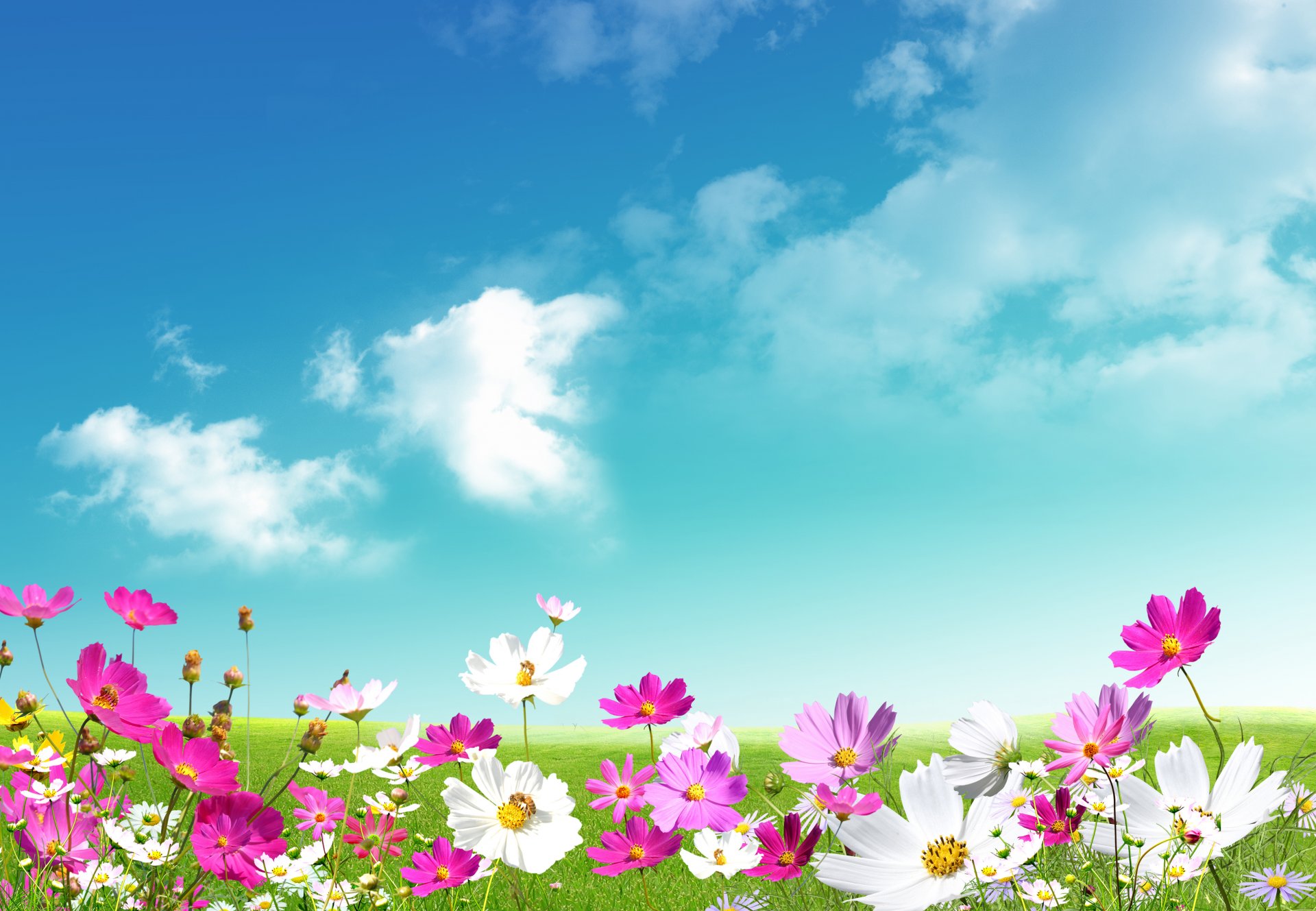 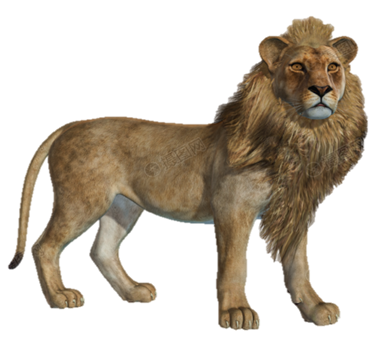 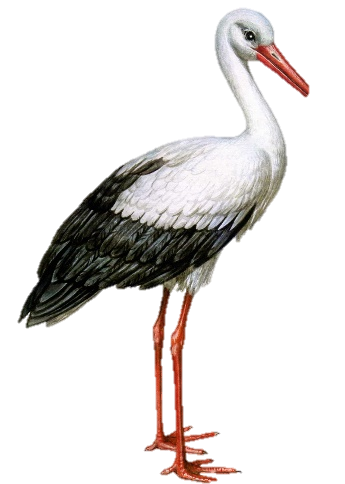 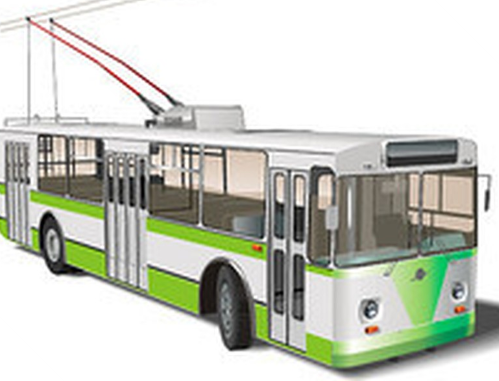 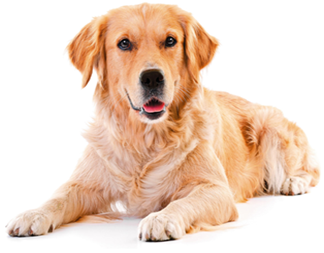 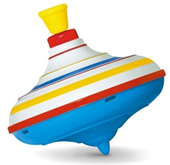 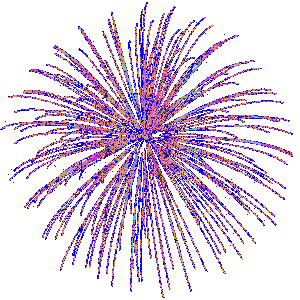 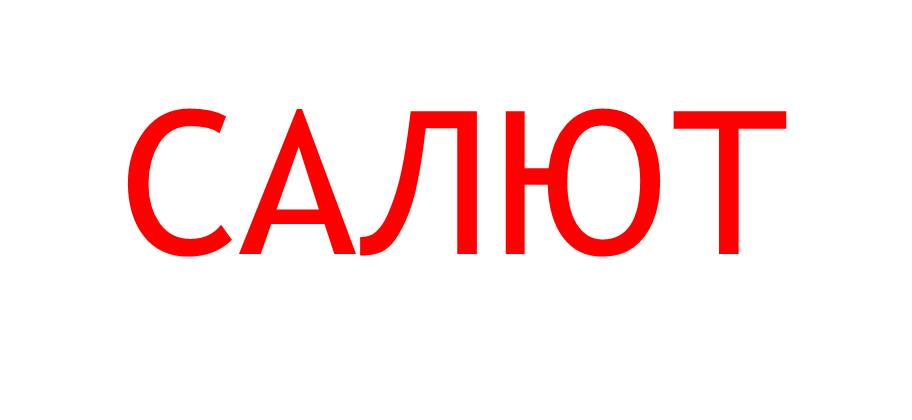 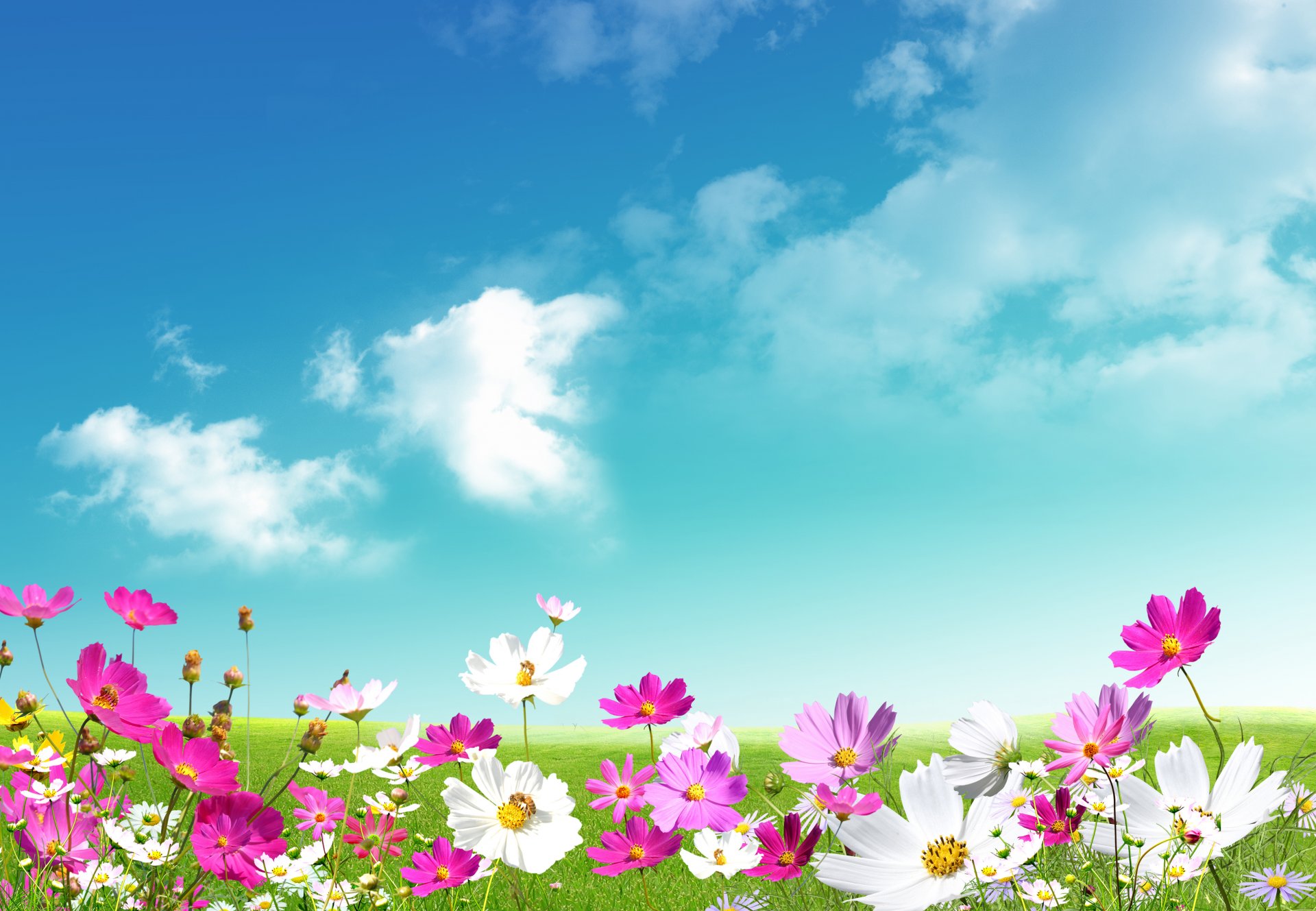 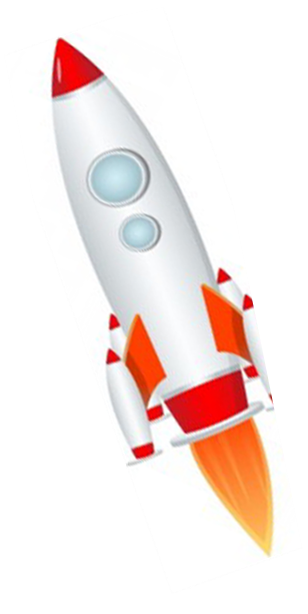 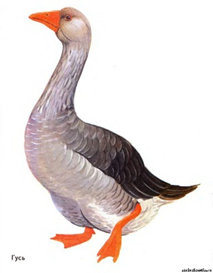 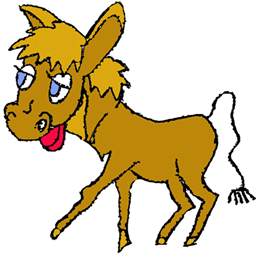 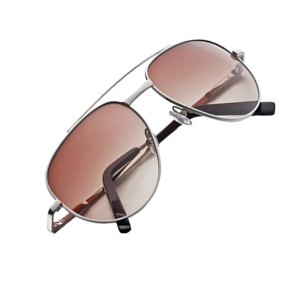 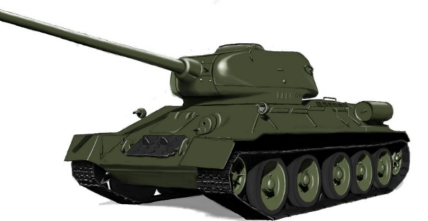 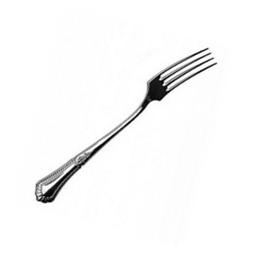 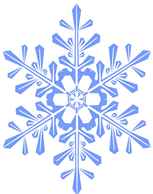 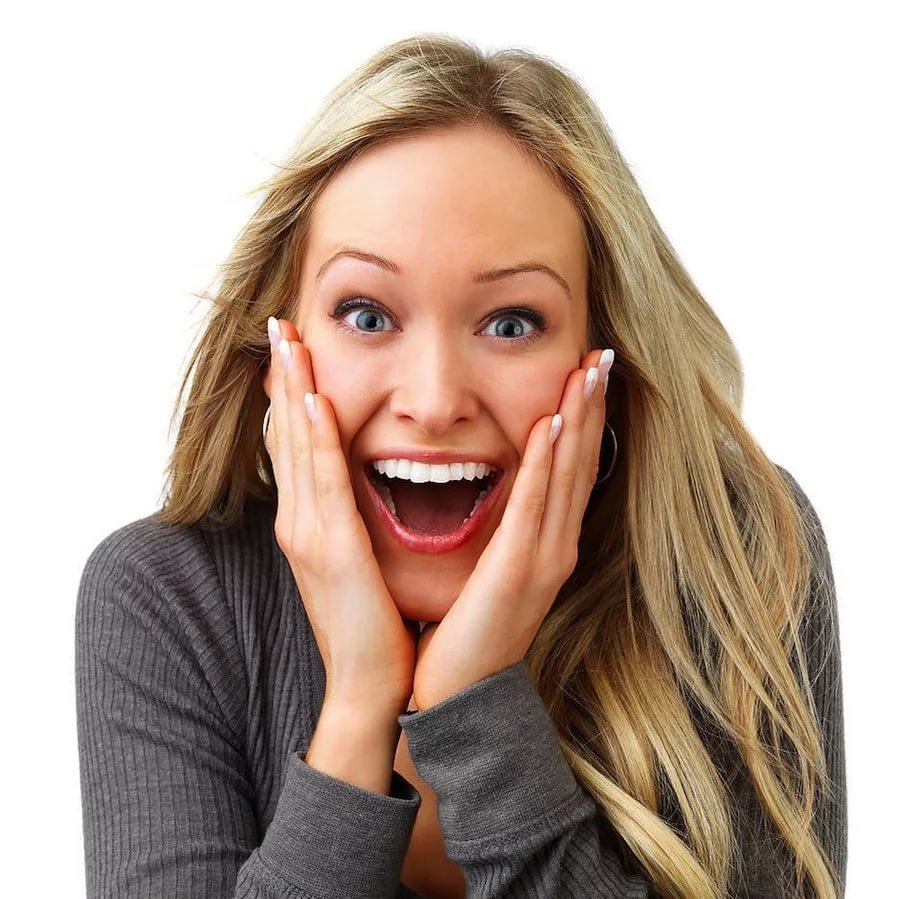 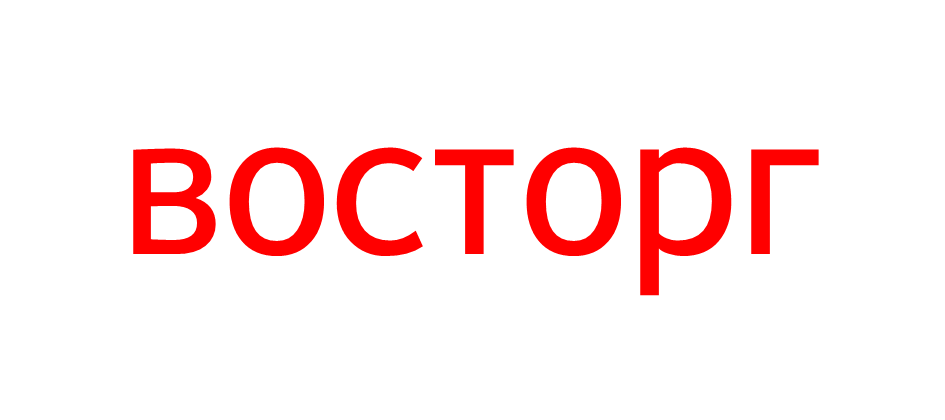 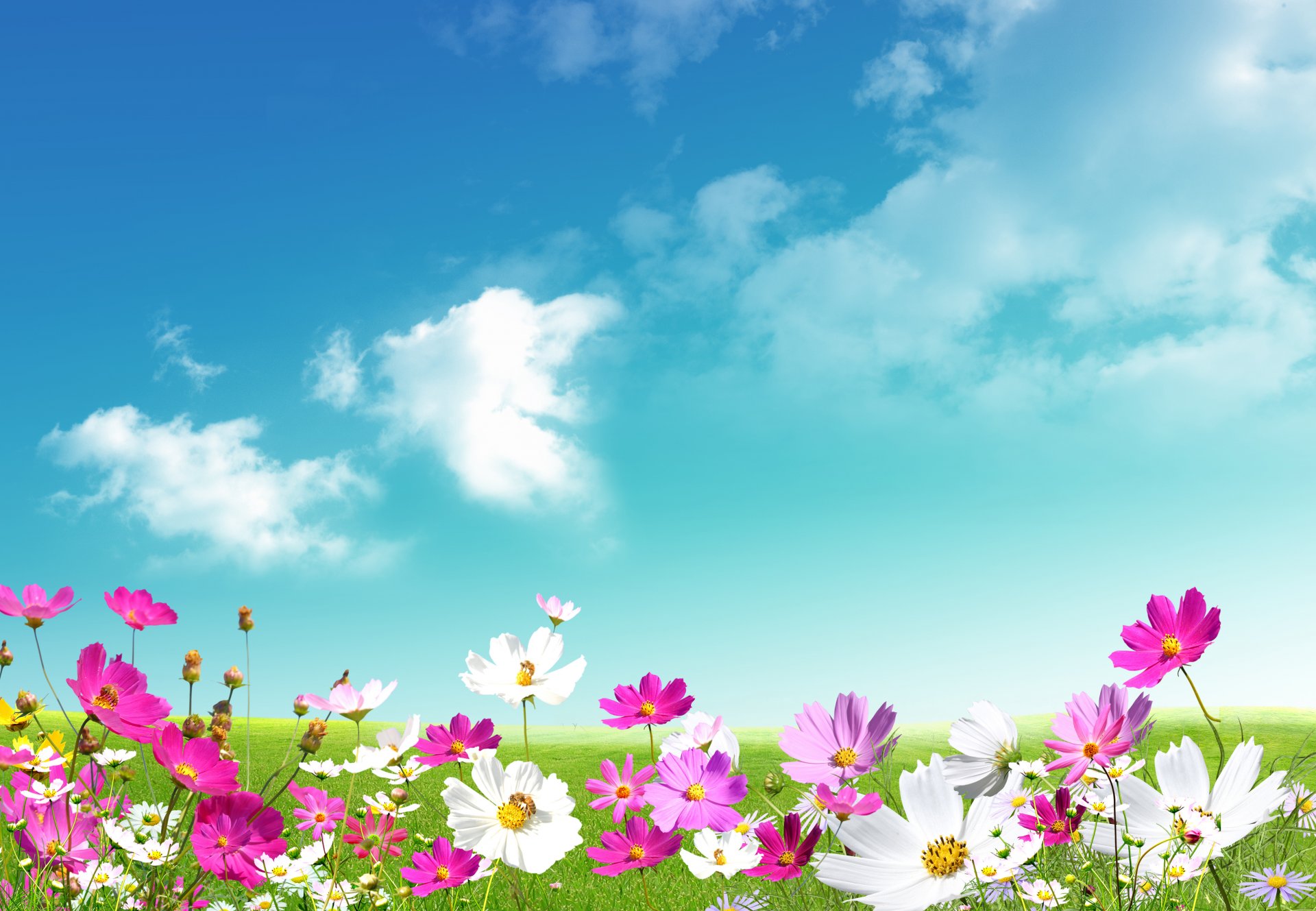 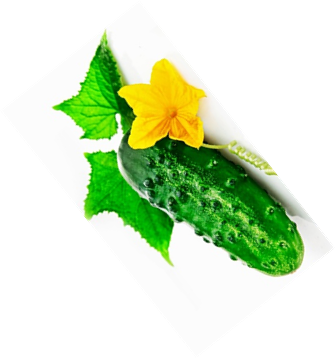 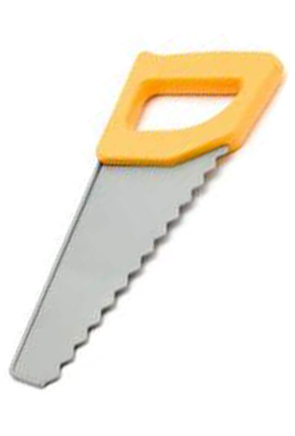 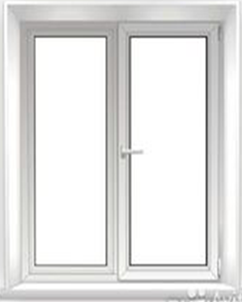 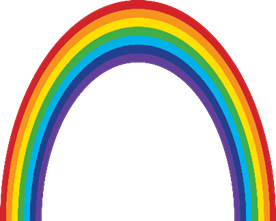 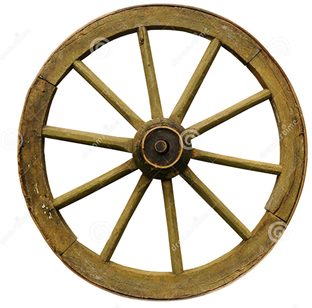 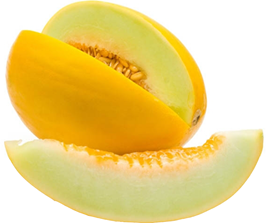 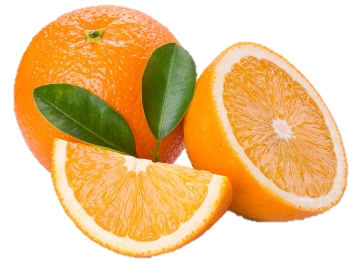 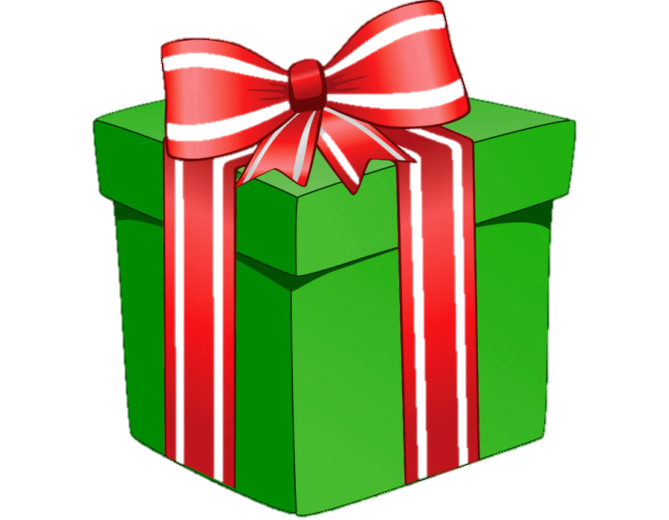 ПОДАРОК
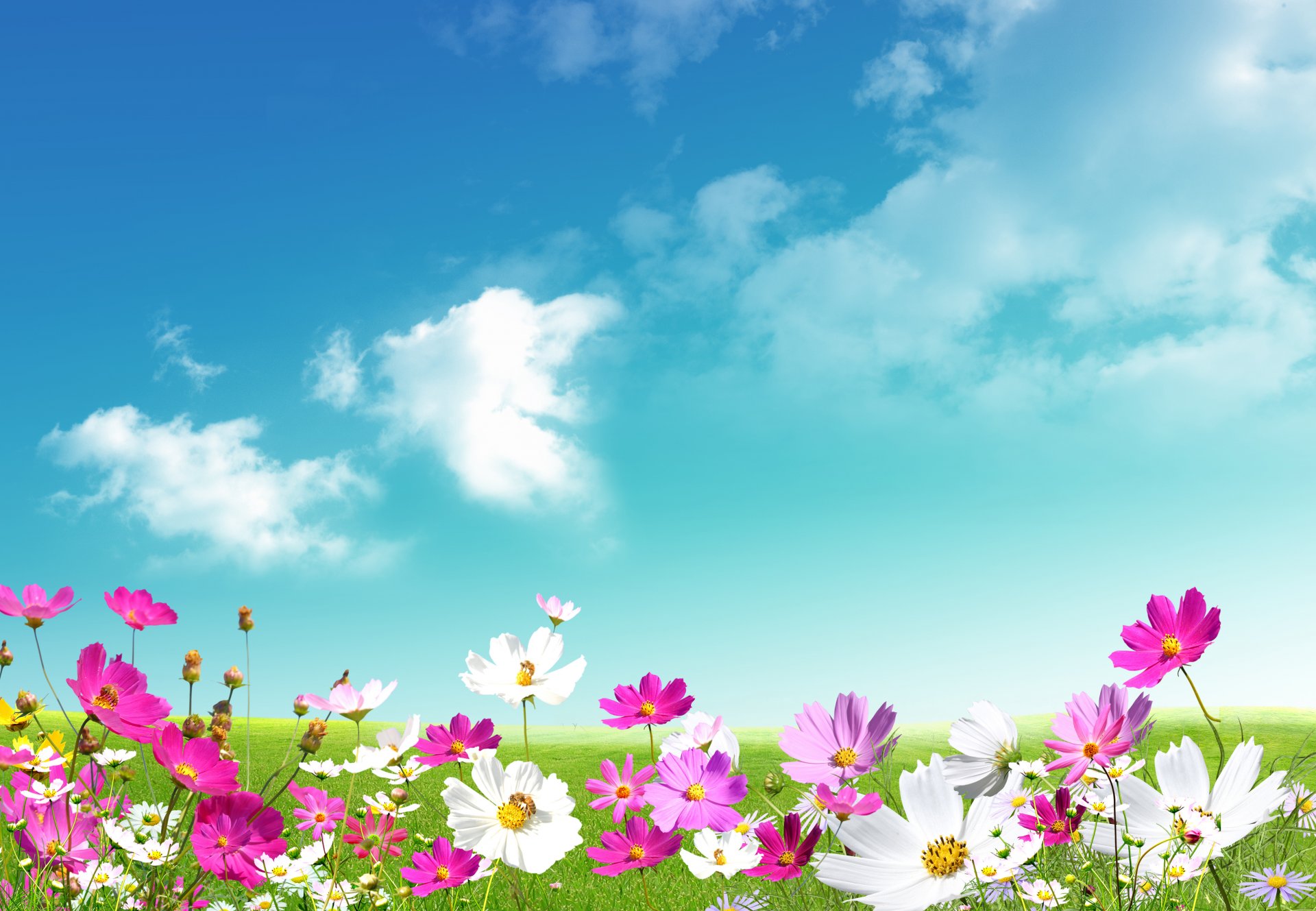 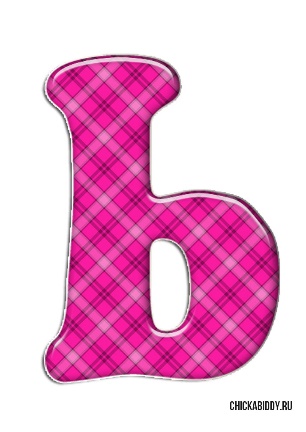 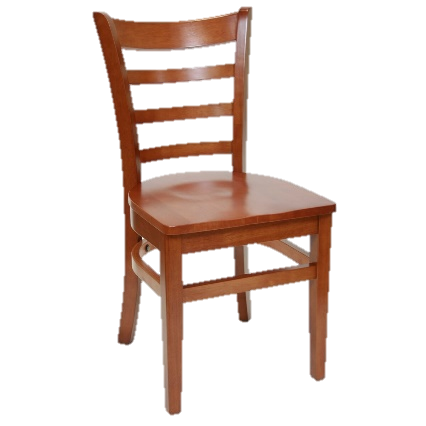 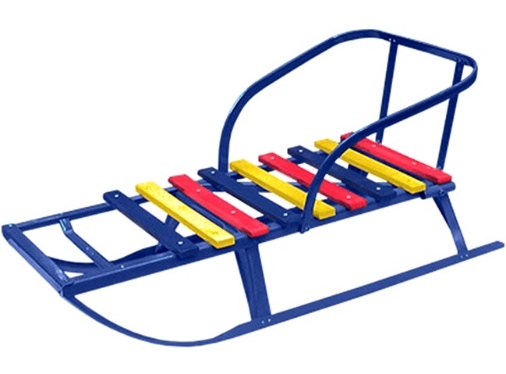 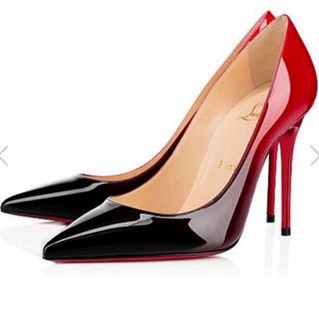 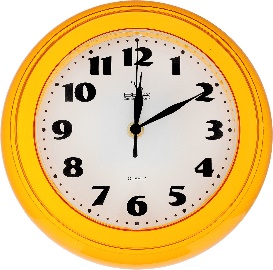 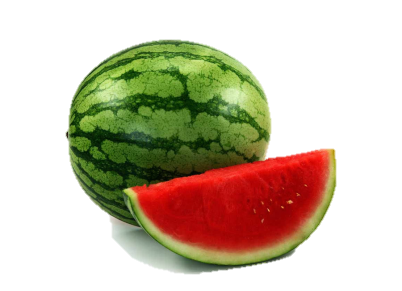 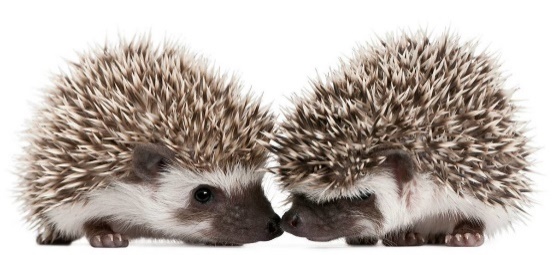 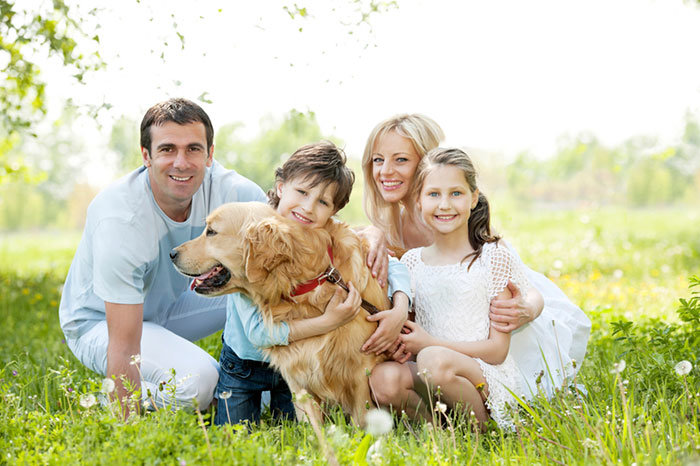 СЧАСТЬЕ
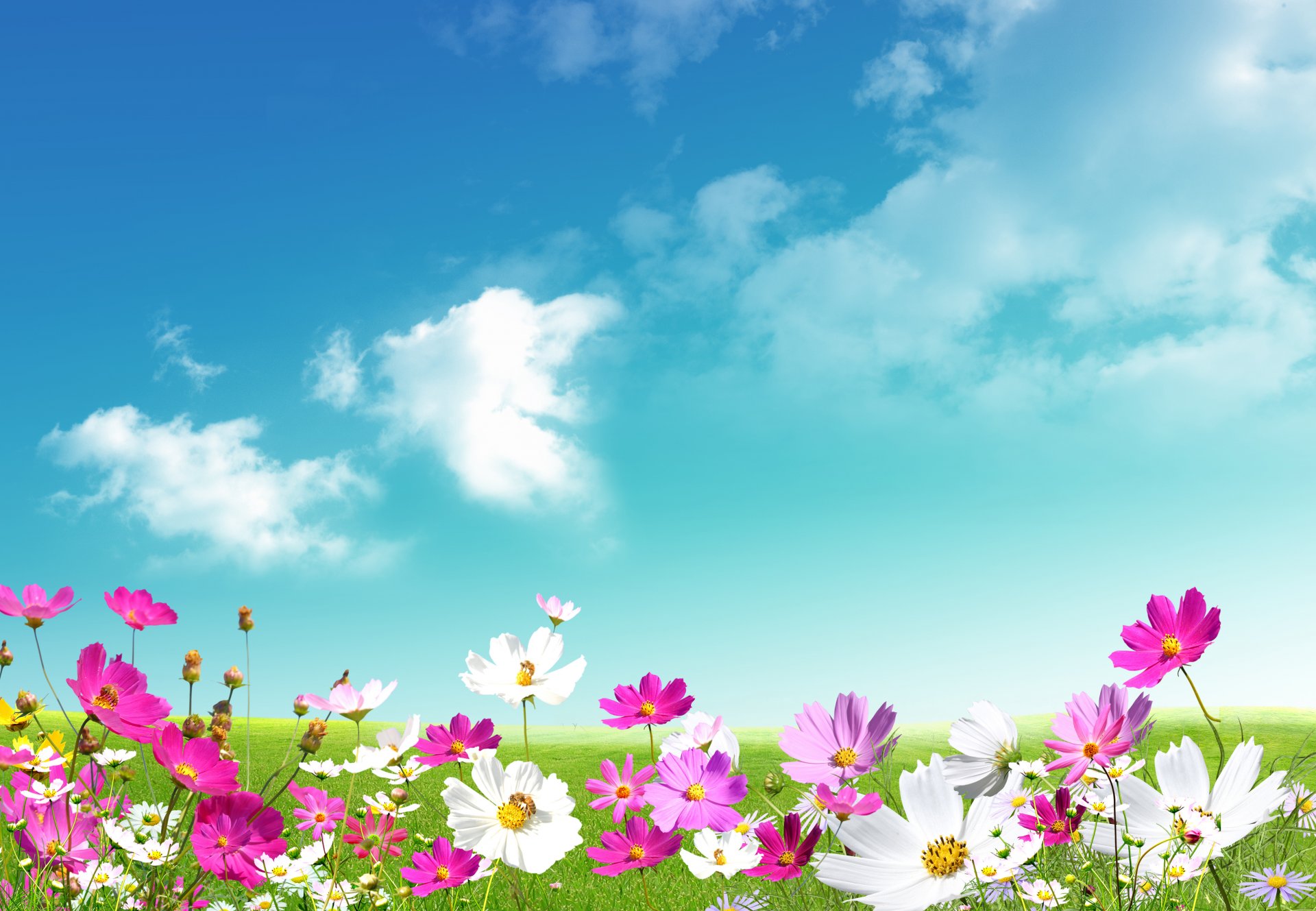 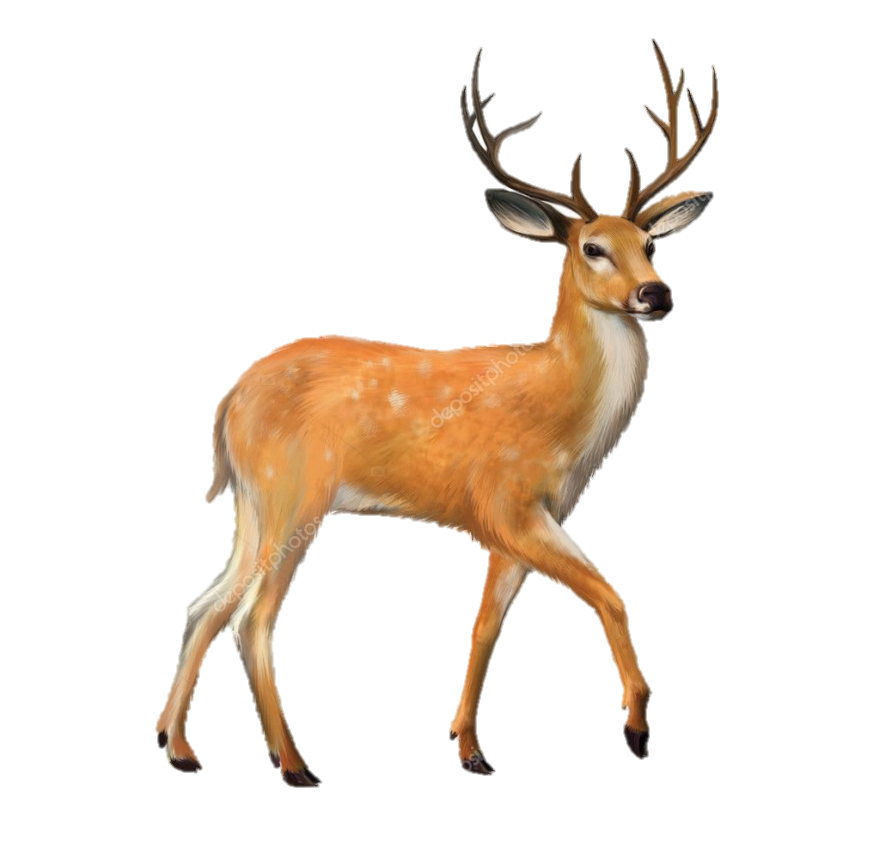 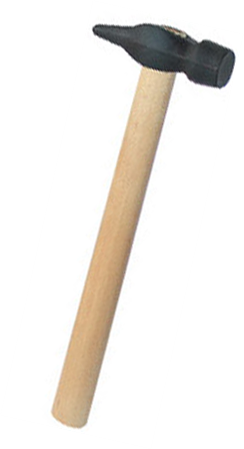 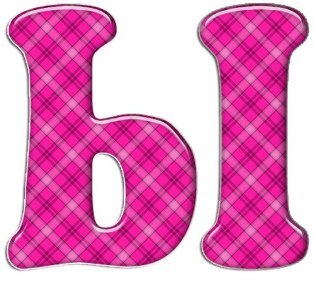 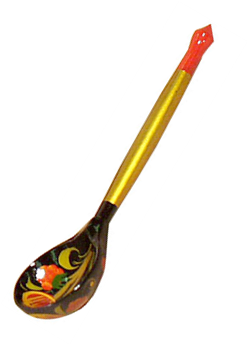 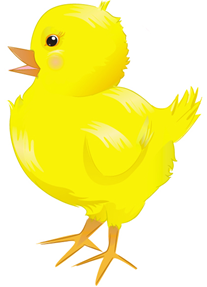 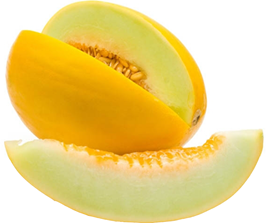 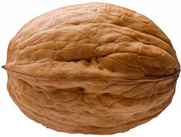 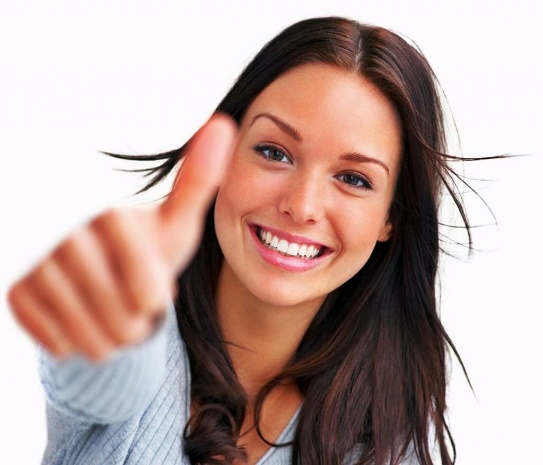 молодцы